История создания компьютера
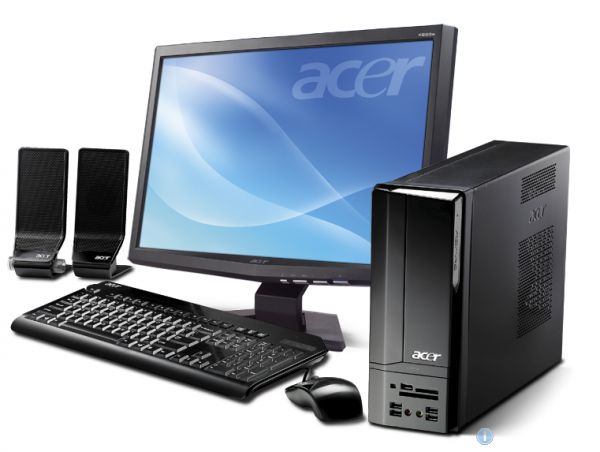 Первая счетная машина.
Во все времена людям надо было считать
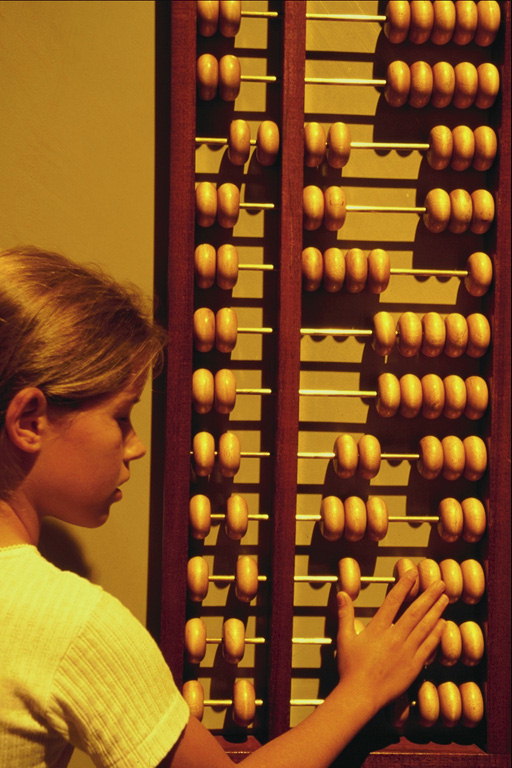 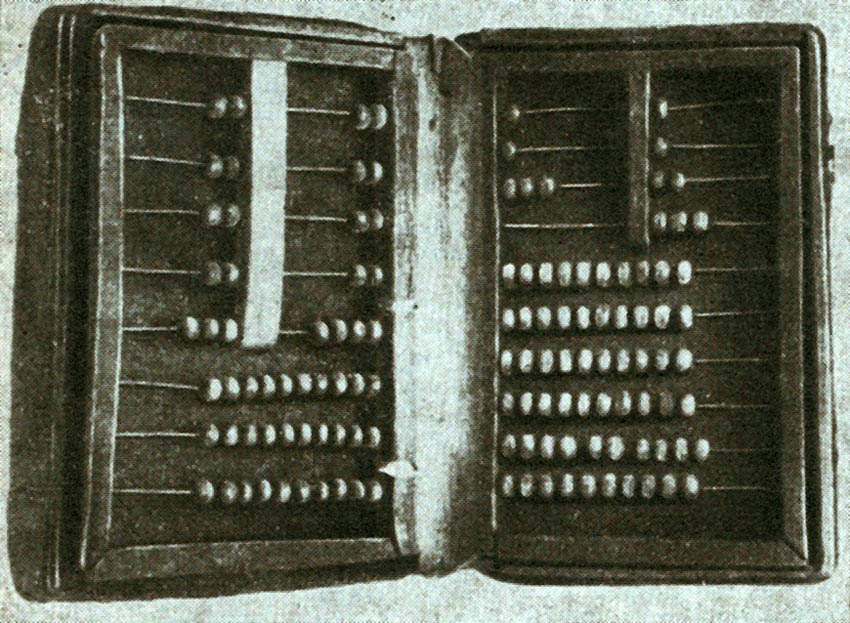 Первые вычислительные машины
В конце XIX века Герман Холлерит в Америке изобрел счетно-перфорационные машины. В них использовались перфокарты для хранения числовой информации.
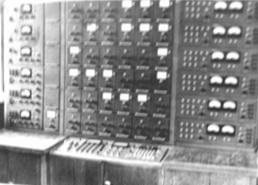 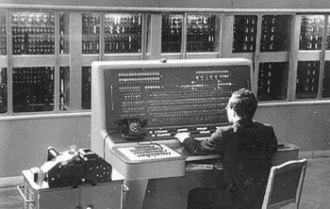 Первые вычислительные машины
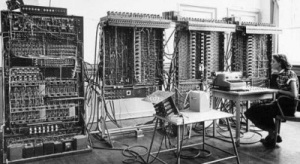 Г. Холлерит основал фирму по выпуску счетно-перфорационных машин, которая затем была преобразована в фирму IBM — ныне самого известного в мире производителя компьютеров.
Первая ЭВМ —
универсальная машина на электронных лампах построена в США в 1945 году.
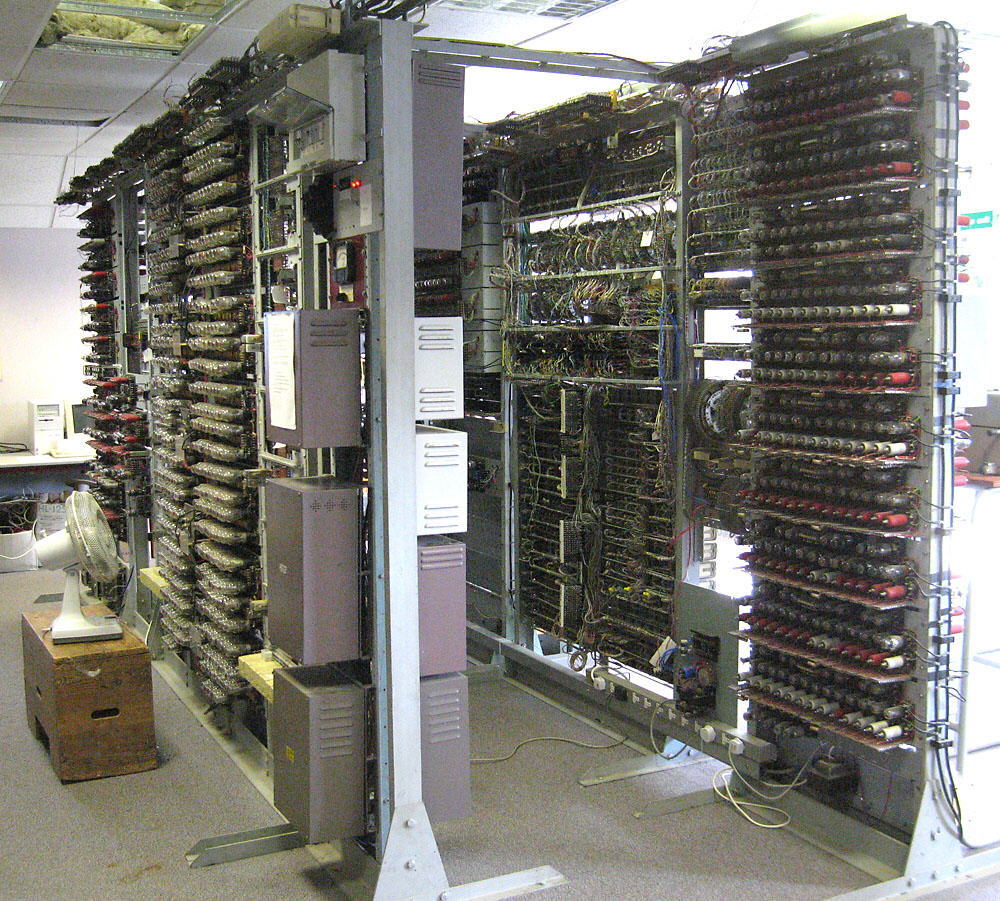 Первые ЭВМ в нашей стране.
В нашей стране первая ЭВМ была создана в 1951 году. Называлась она МЭСМ — малая электронная счетная машина.
Конструктором МЭСМ был 
   Сергей Алексеевич Лебедев
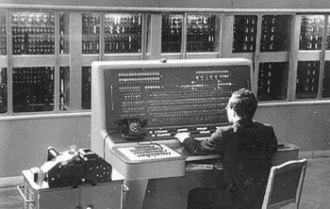 Электронно-вычислительную технику принято делить на поколения
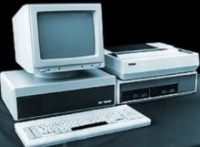 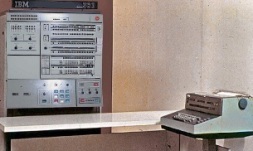 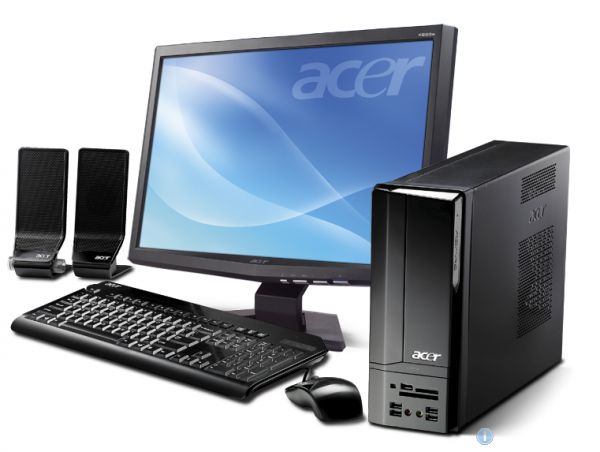 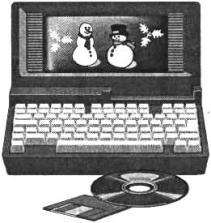 Второе поколение
Третье поколение
Их назвали интегральными схемами (ИС)
Четвертое поколение
Микропроцессор — это миниатюрный мозг, работающий по программе, заложенной в его память.
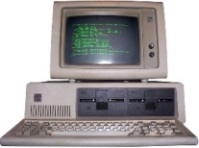 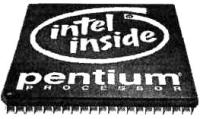 Пятое поколение
ЭВМ пятого поколения — это машины недалекого будущего. Основным их качеством должен быть высокий интеллектуальный уровень.
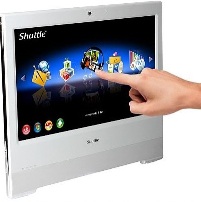 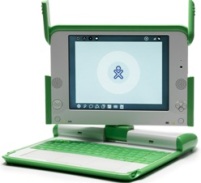 Ни одна другая машина в истории не привнесла в наш мир столь быстрых и глубоких изменений. 
Благодаря компьютерам стали возможными такие знаменательные достижения, как посадка аппаратов на поверхность Луны и исследование планет Солнечной системы. 
Компьютеры создают тысячи удобств и услуг в нашей повседневной жизни. 
Они управляют анестезионной аппаратурой в операционных, помогают детям учиться в школах, «изобретают» видеотрюки для кинематографа. 
Компьютеры взяли на себя функции пишущих машинок в редакциях газет и счетных аппаратов в банках. Они улучшают качество телевизионного изображения, управляют телефонными станциями и определяют цену покупок в кассе универсального магазина. 

Иными словами, они столь прочно вошли в современную жизнь, что обойтись без них практически невозможно.
Интернет-ресурсы:
http://www.obyava.zp.ua/26520.html     компьютер
http://images.yandex.ru/yandsearch?text=%D0%BA%D0%B0%D1%80%D1%82%D0%B8%D0%BD%D0%BA%D0%B8%20%D0%BF%D0%B5%D1%80%D0%B2%D0%BE%D0%B9%20%D0%AD%D0%92%D0%9C&noreask=1&img_url=upload.wikimedia.org%2Fwikipedia%2Fcommons%2F3%2F36%2FColossusRebuild_12.jpg&pos=5&rpt=simage&lr=37  первая ЭВМ
http://osvoenie-pk.ru/ustr_istoria.htm история возникновения компьютера
http://chernykh.net/content/view/12/36/ история коппьютера
http://pix.com.ua/ru/art/museums/museums_of_ottawa_hull/519031-upsee.html счеты